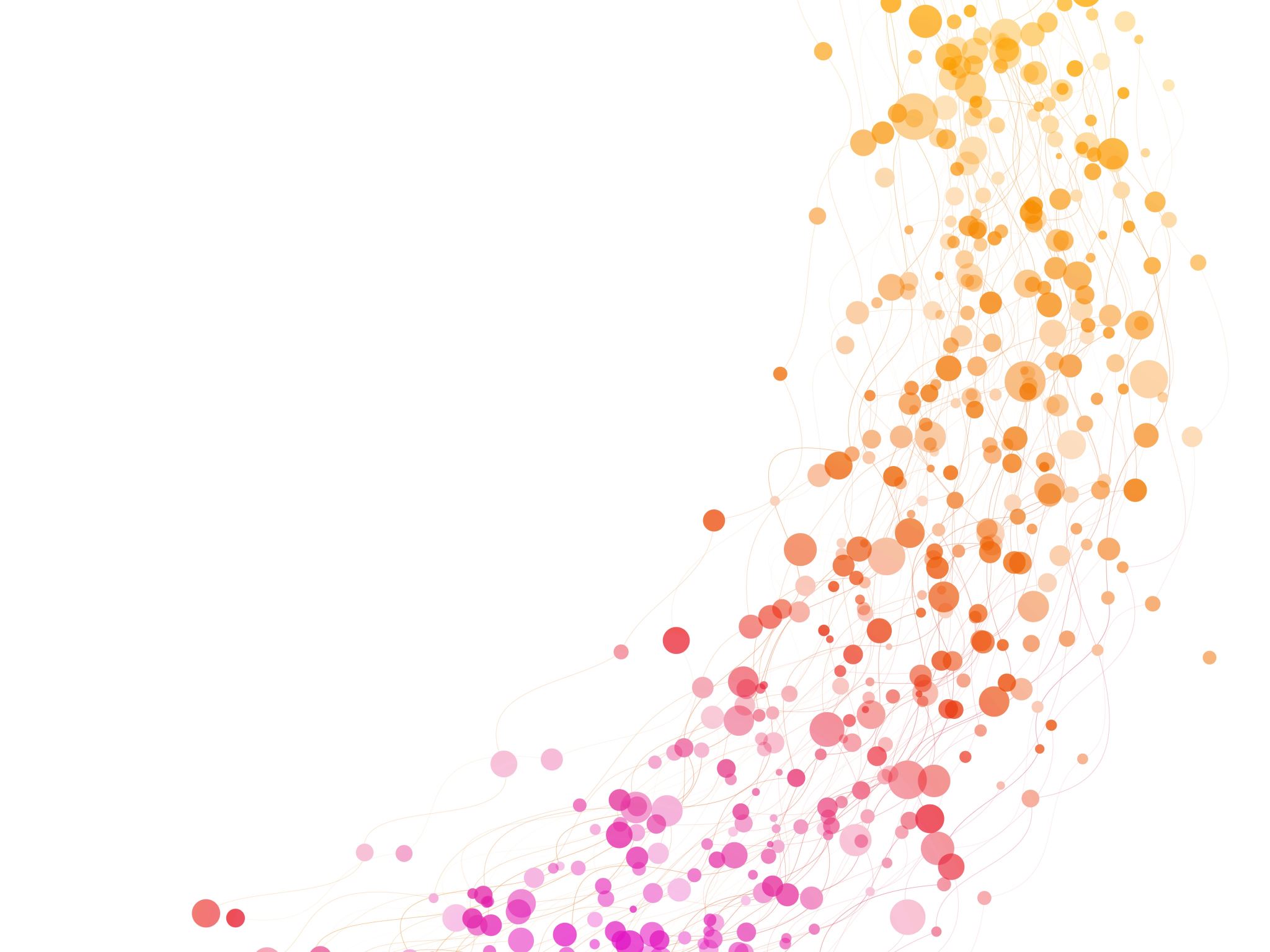 Georgij Danelija
1930-2019
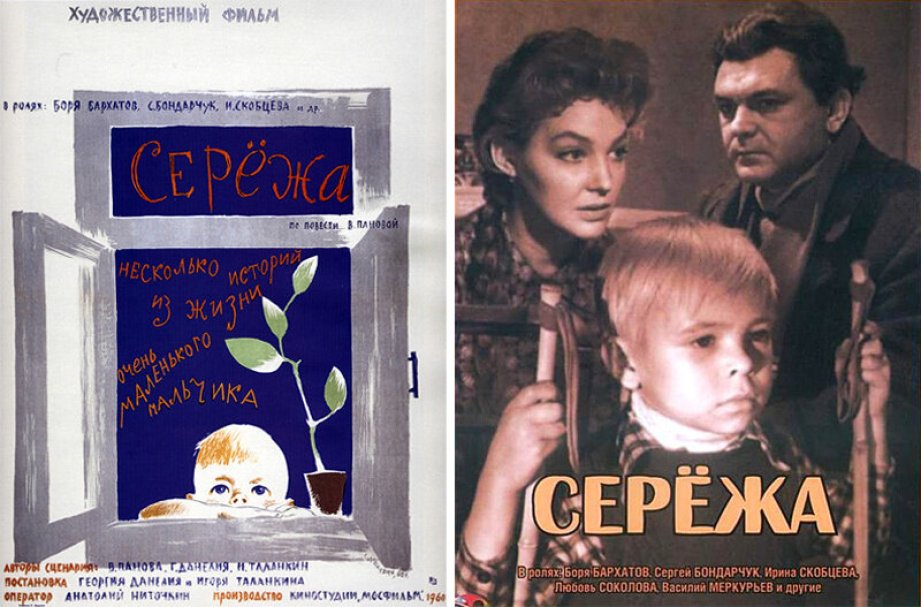 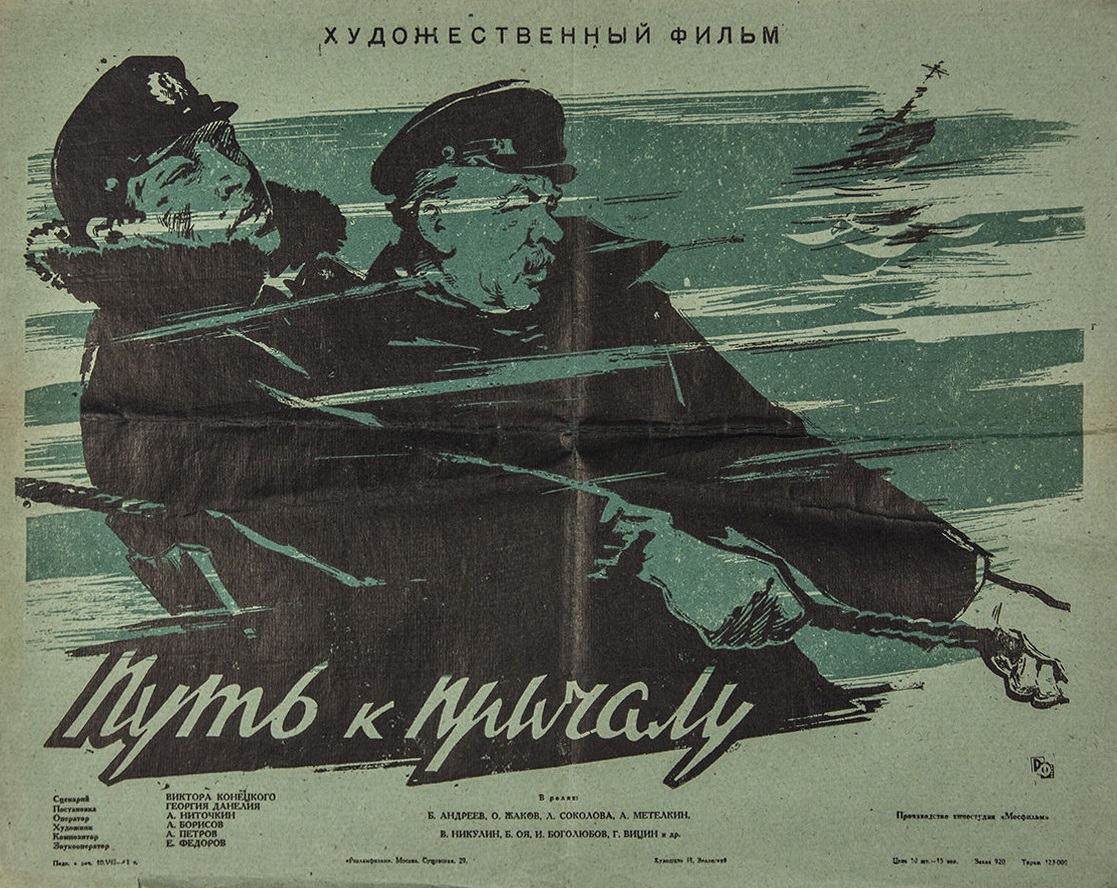 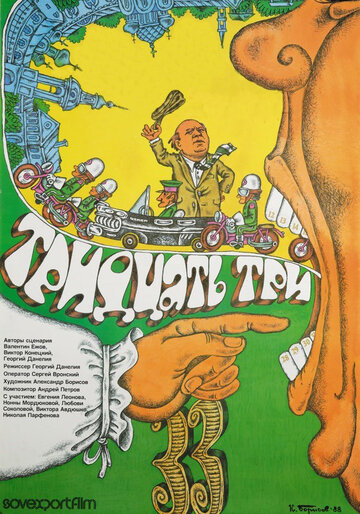 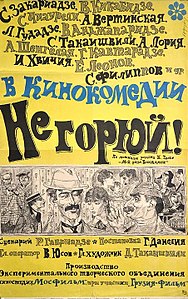 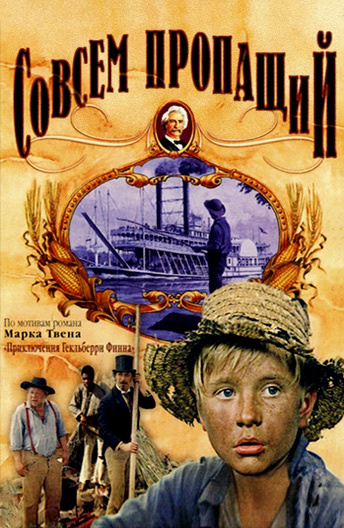 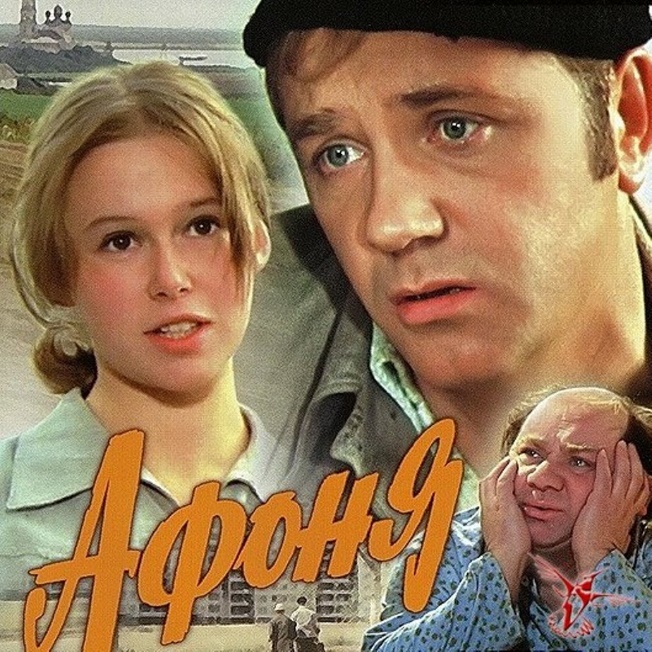 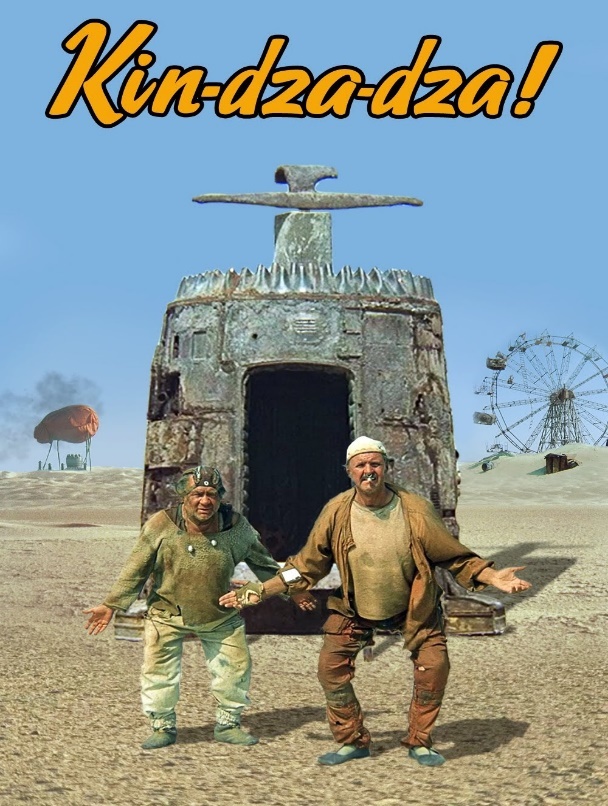 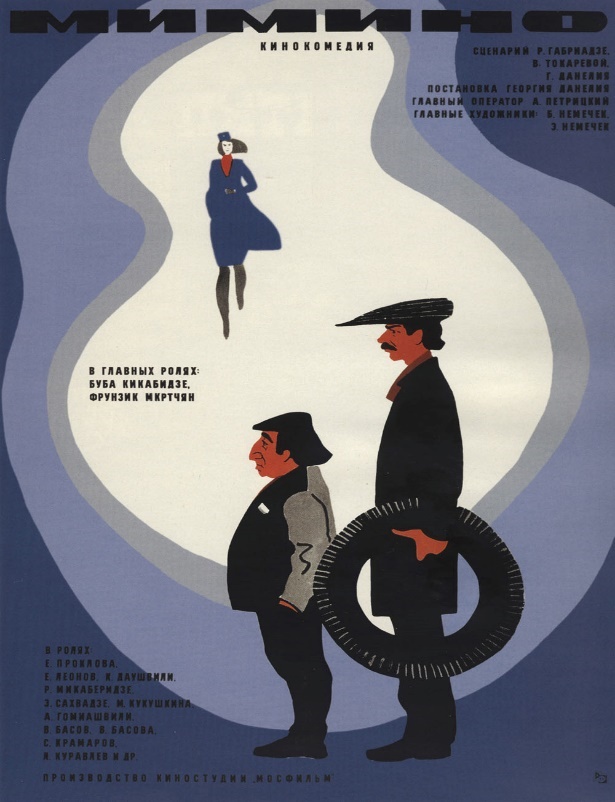 ostatní snímky
Slzy padaly (Слёзы капали, 1982)
Pasport (Паспорт, 1990)
Nasťa (Настя, 1993)
Orjol i reška (Орёл и решка, 1995)
Fortuna (Фортуна, 2000)
Ku! Kin-dza-dza (Ку! Кин-дза-дза, 2013, kreslený fim)
filmy o režisérovi
https://www.youtube.com/watch?v=hvpQyUkw7Ro
https://www.youtube.com/watch?v=ecB11qM_4pQ
https://www.youtube.com/watch?v=sScrzQw_dRQ
https://www.youtube.com/watch?v=bBYGfoyEo-w
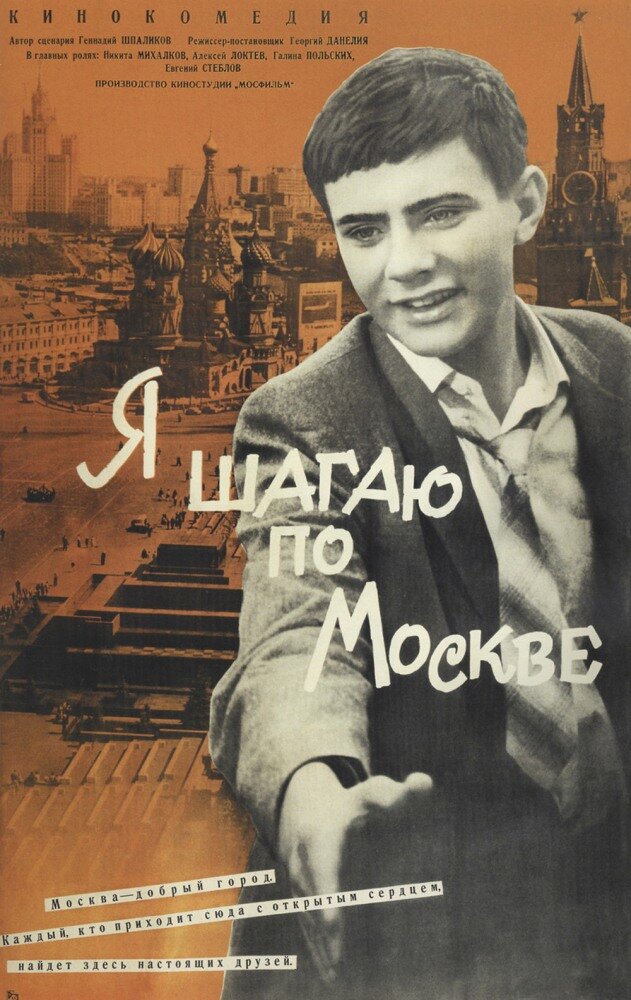 Chodím po Moskvě(1963)
námět
Mladý montér přijel do Moskvy z tajgy na jeden den, aby se potkal s redaktorem časopisu Junosť, kde byla publikována jeho první povídka. Tady potkává nové kamarády, se kterými tráví ten den, a dívku, do které se zamiloval.
scenárista: Gennadij Špalikov
kamera: Vadim Jusov
hrají: Nikita Michalkov, Alexej Loktev, Galina Polskich, Jevgenij Steblov, Inna Titovová, Irina Mirošničenková, Ljubov Sokolovová, Arkadij Smirnov, Jekaterina Melnikovová
odkazy
O filmu
https://www.culture.ru/movies/3129/ya-shagayu-po-moskve-georgii-daneliya-1963
https://www.youtube.com/watch?v=xmI6O5sg8K0
https://www.youtube.com/watch?v=onVYY89RZuE
film
https://www.culture.ru/movies/387/ya-shagayu-po-moskve
film s anglickými titulky: https://www.youtube.com/watch?v=vbjs5zfxDMs
otázky
1) Charakteristika hrdinů
2) Obraz Moskvy ve filmu
3) Okomentujte scénu s leštičem podlahy. 
4) Motiv deště ve filmu
5) Motiv lásky ve filmu
Navíc: Ve které scéně můžeme vidět režiséra (G. Daneliju)
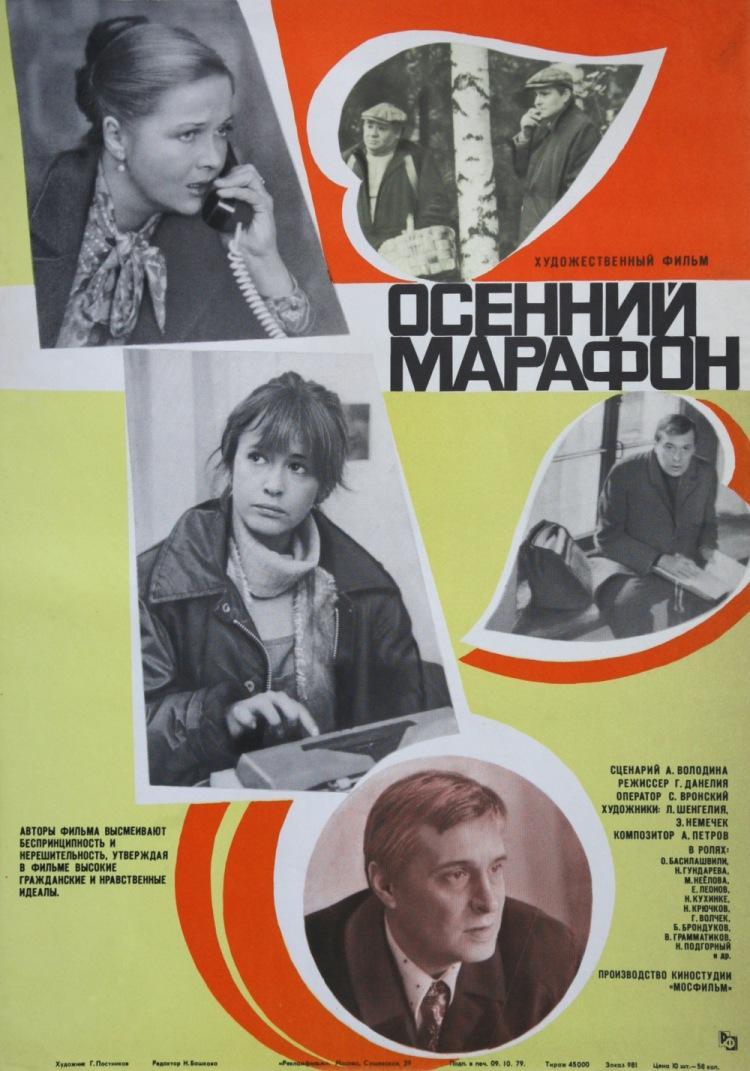 podzimní maraton (1979)
námět: Dle hry Alexandra Volodina
scenárista: Alexandr Volodin
kamera: Sergej Vronskij
hrají: Oleg Basilašvili, Natalija Gundarevová, Marina Nejolovová, Jevgenij Leonov, Galina Volček, Norbert Kuchinke, Nikolaj Krjučkov, Olga Bogdanovová, Dmitrij Matveev, Vladimir Grammatikov, Vladimir Požidajev, Borislav Brondukov, Vadim Medveev, Nikita Podgornyj
odkazy
o filmu
https://www.tvc.ru/channel/brand/id/2111/show/episodes/episode_id/42356
https://www.youtube.com/watch?v=vitsk1EVuP8
https://www.youtube.com/watch?v=xTPnlKuRp1g
film
https://cinema.mosfilm.ru/films/35175/
film s titulky
https://www.youtube.com/watch?v=bmGxGHQH9lY
otázky
1) Buzykin. Milostný trojúhelník. Charakterizujte hlavního hrdinu, jeho manželku a milenku.
2) Profesor Chansen. Jakou roli hraje v životě hlavního hrdiny? Proč je ve filmu tato postava?
3) Charakteristika ostatních postav
4) Obraz Leningradu ve filmu
5) Finální scéna